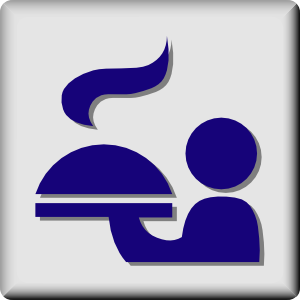 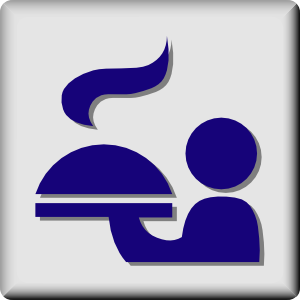 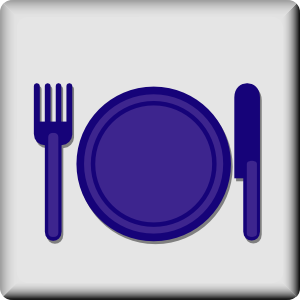 TP DEPLACE 
MISE A NIVEAU

AU JARDIN DES FORGES A SAINT NAZAIRE

OBJECTIFS PEDAGOGIQUES : 

DECOUVERTE DE LA CULTURE BIOLOGIQUE

SENSIBILISATION A LA BIODIVERSITE
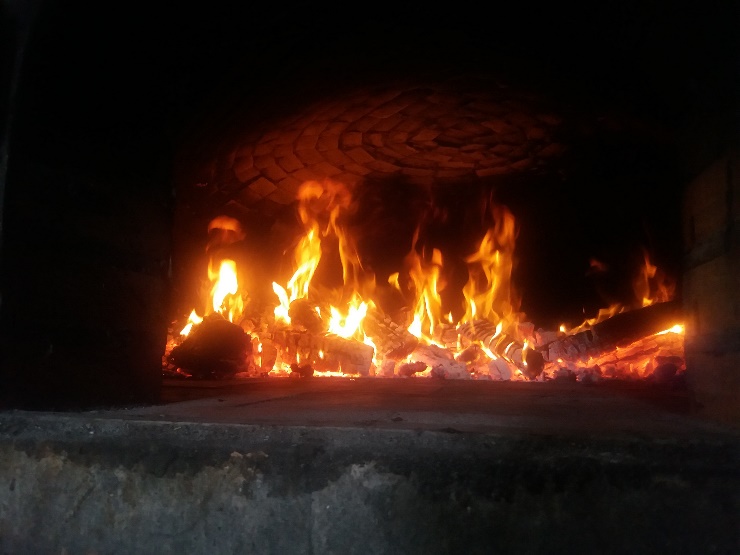 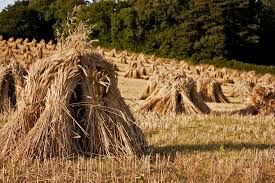 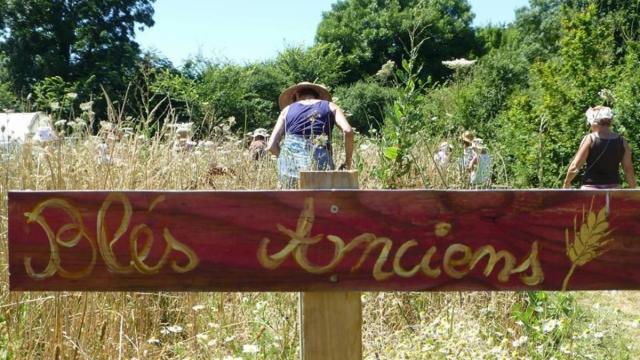 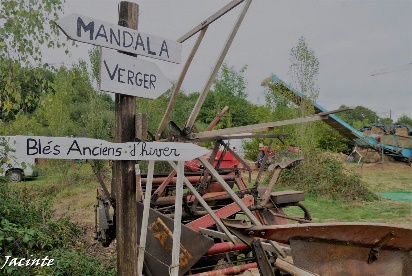 Equipe enseignante : L.LEROYER/D.LEROYER/F.ALEXANDRE/R.MORISSON
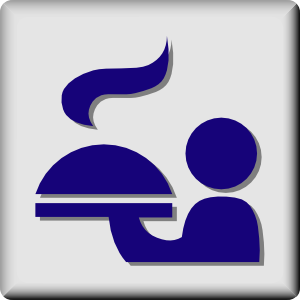 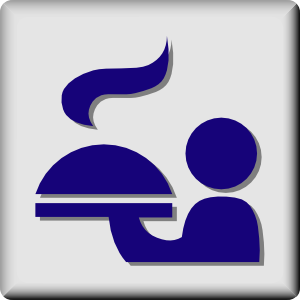 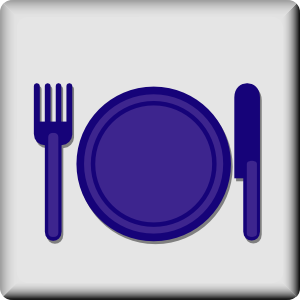 Explications culture BIO
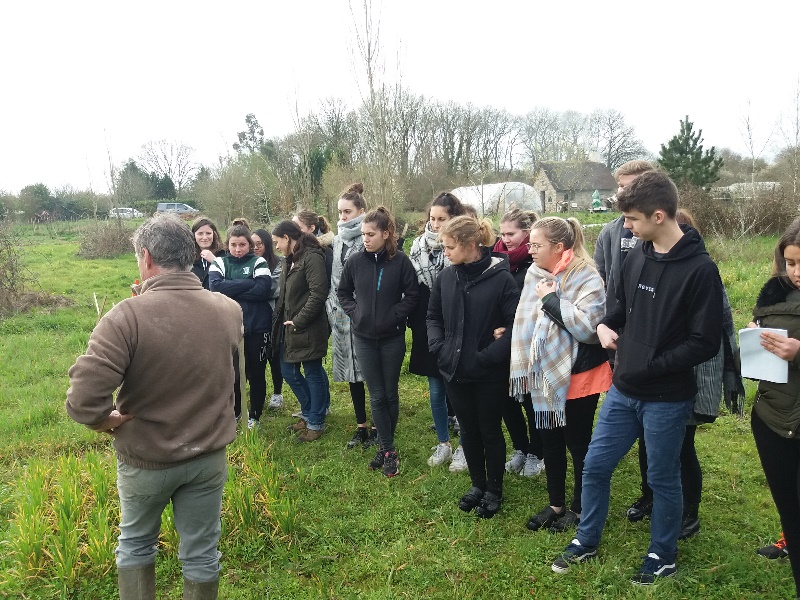 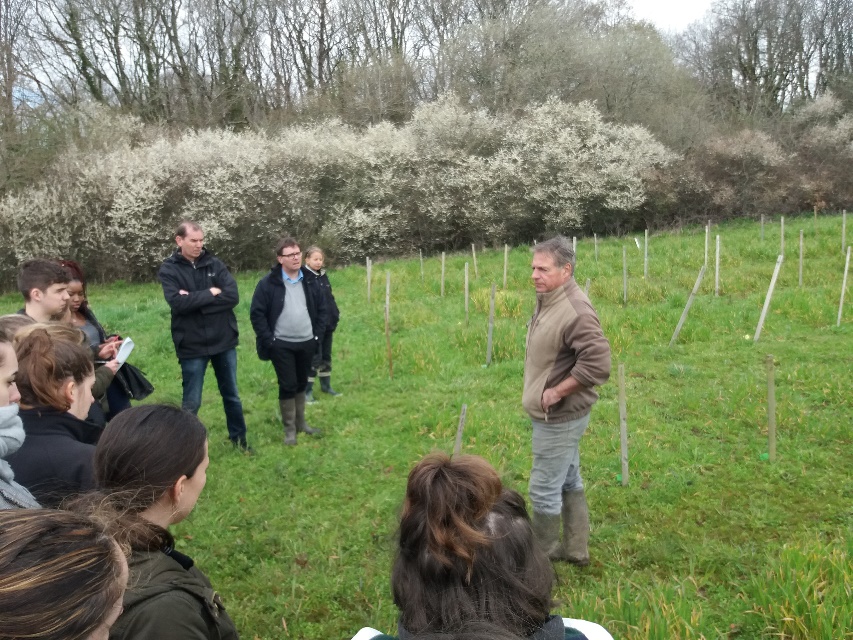 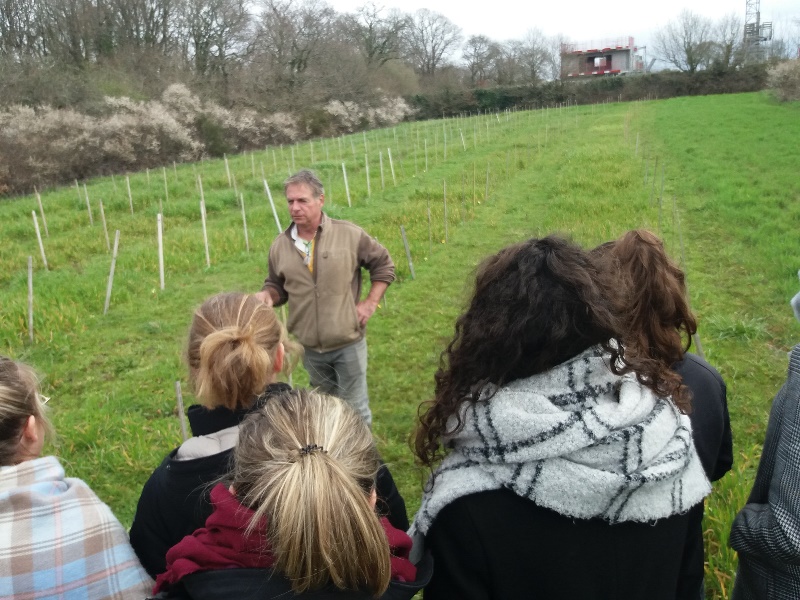 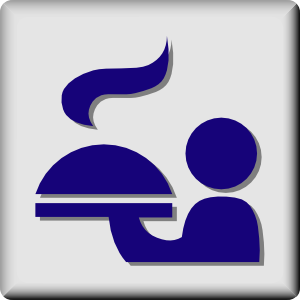 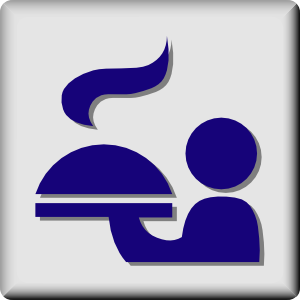 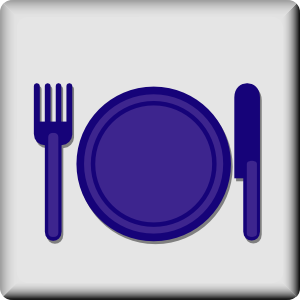 Fabrication de la pâte à Pizza
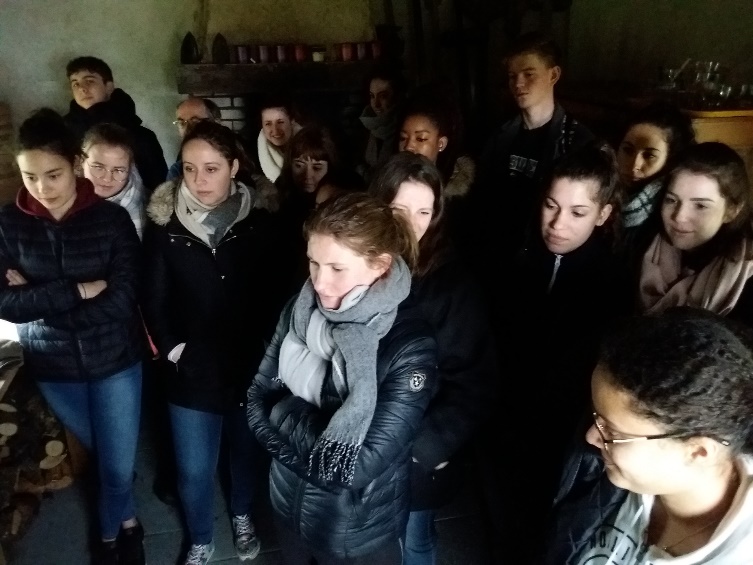 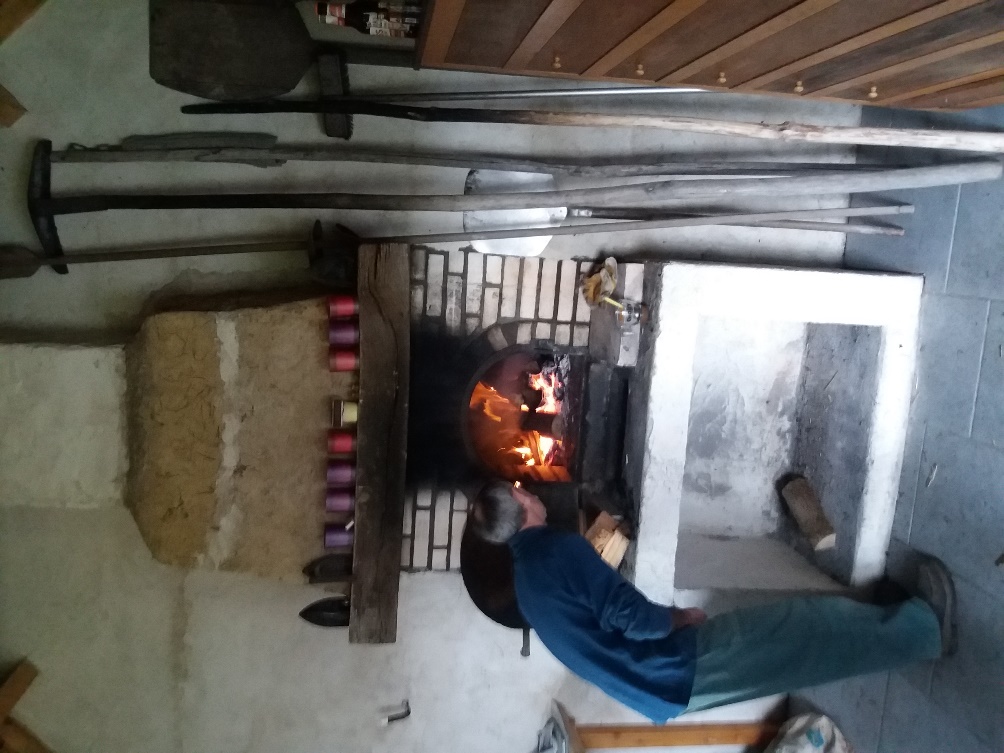 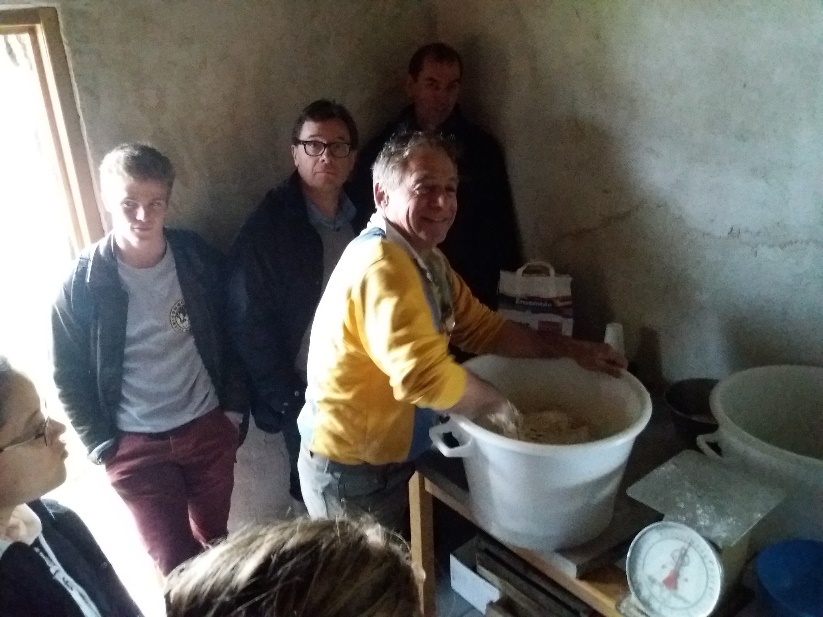 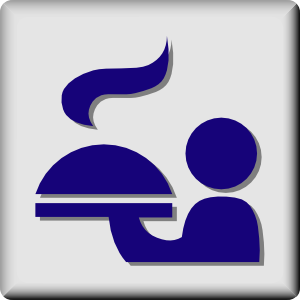 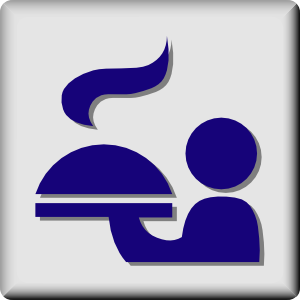 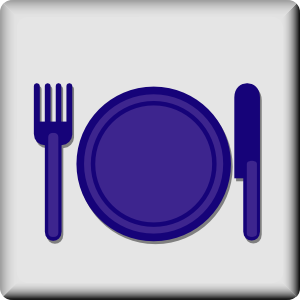 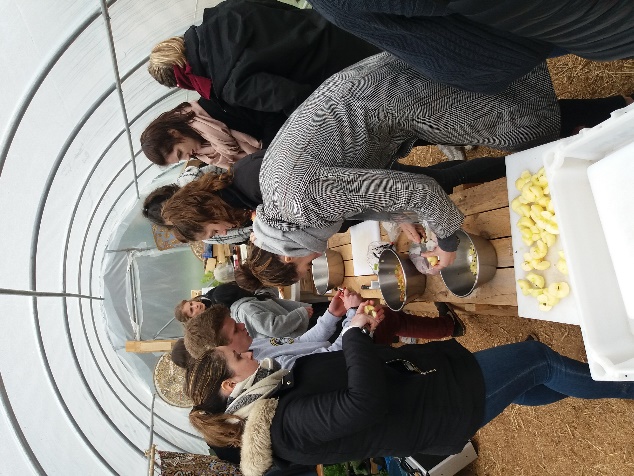 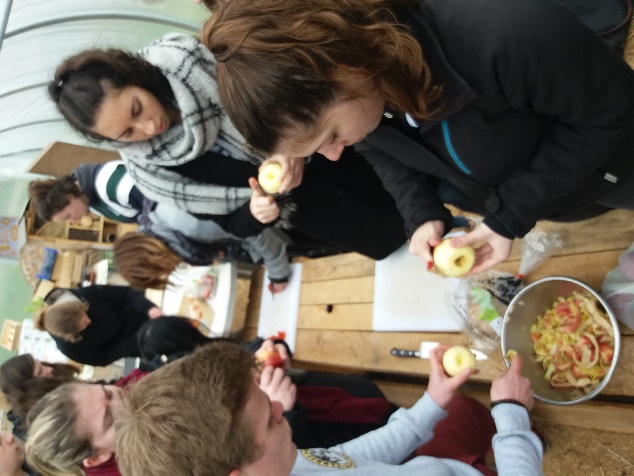 Préparation des ingrédients
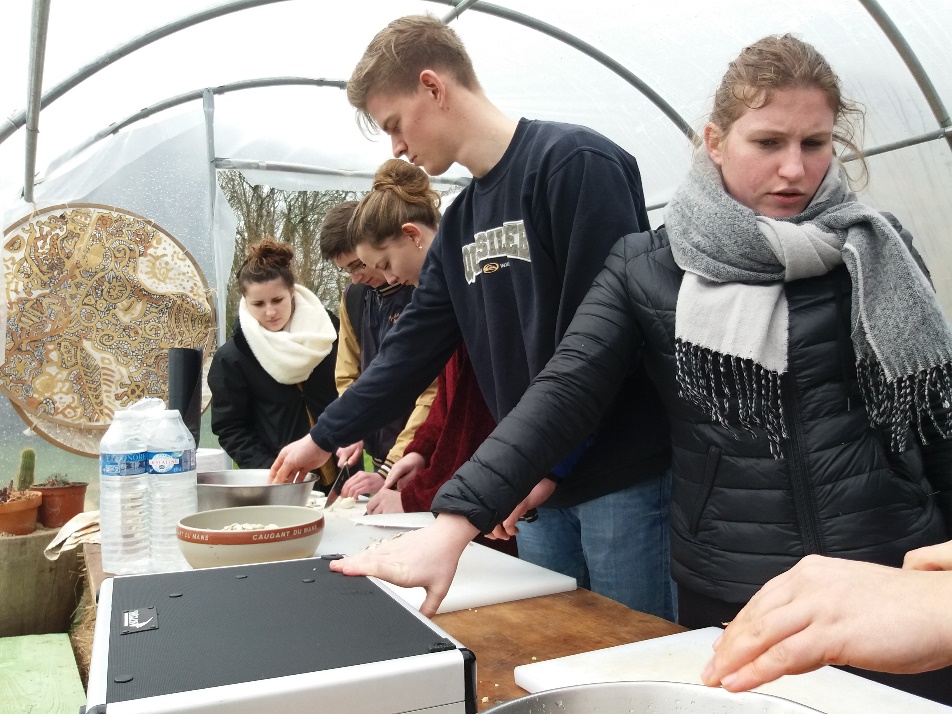 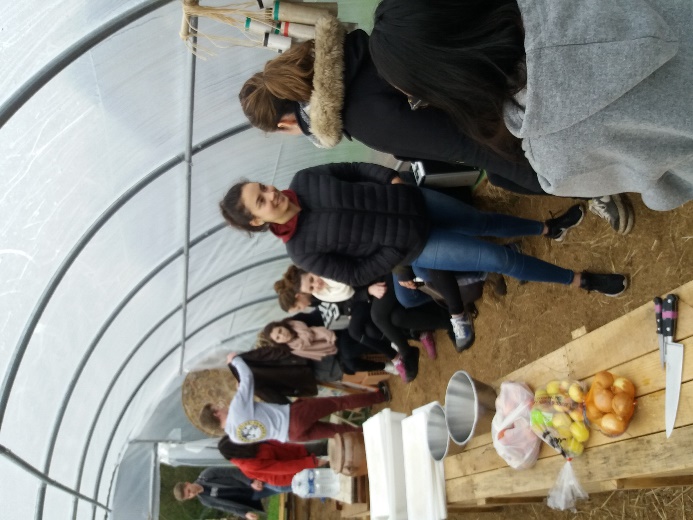 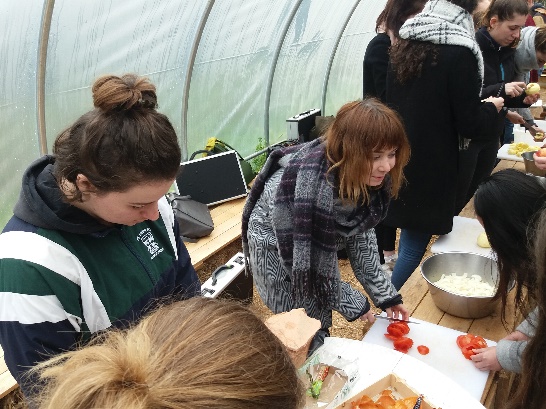 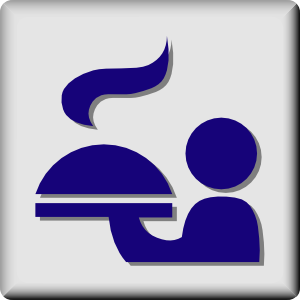 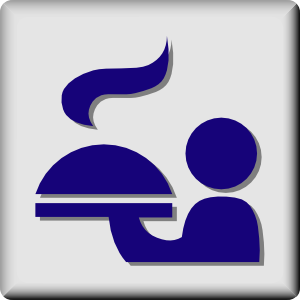 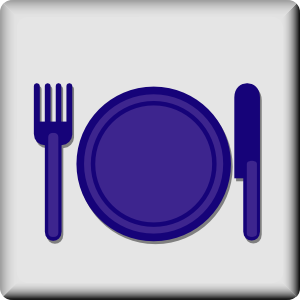 Fabrication de la pâte à Pizza
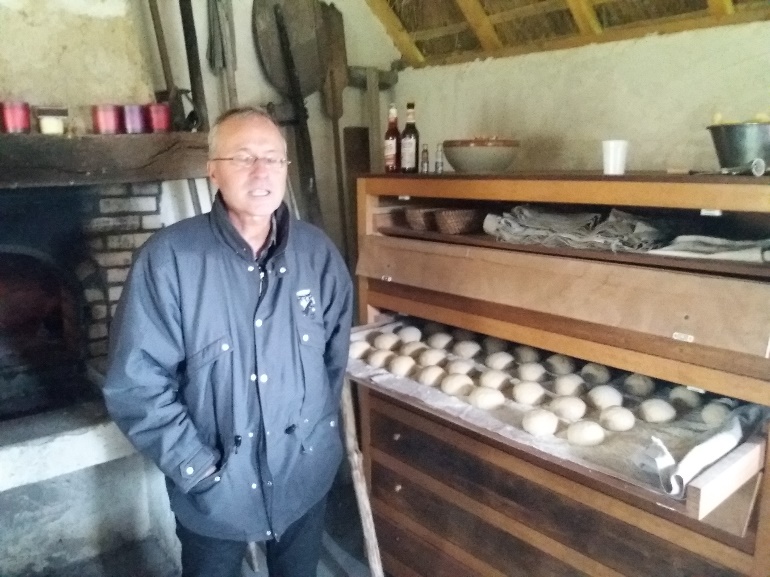 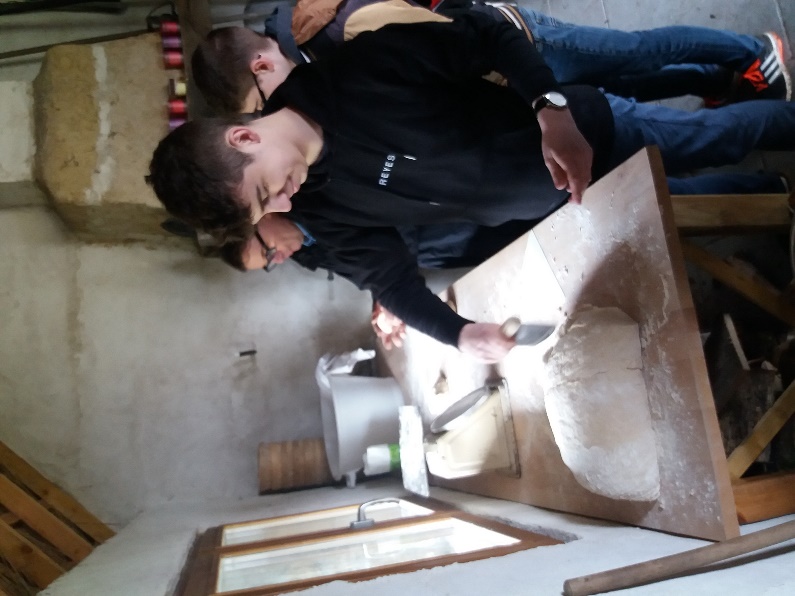 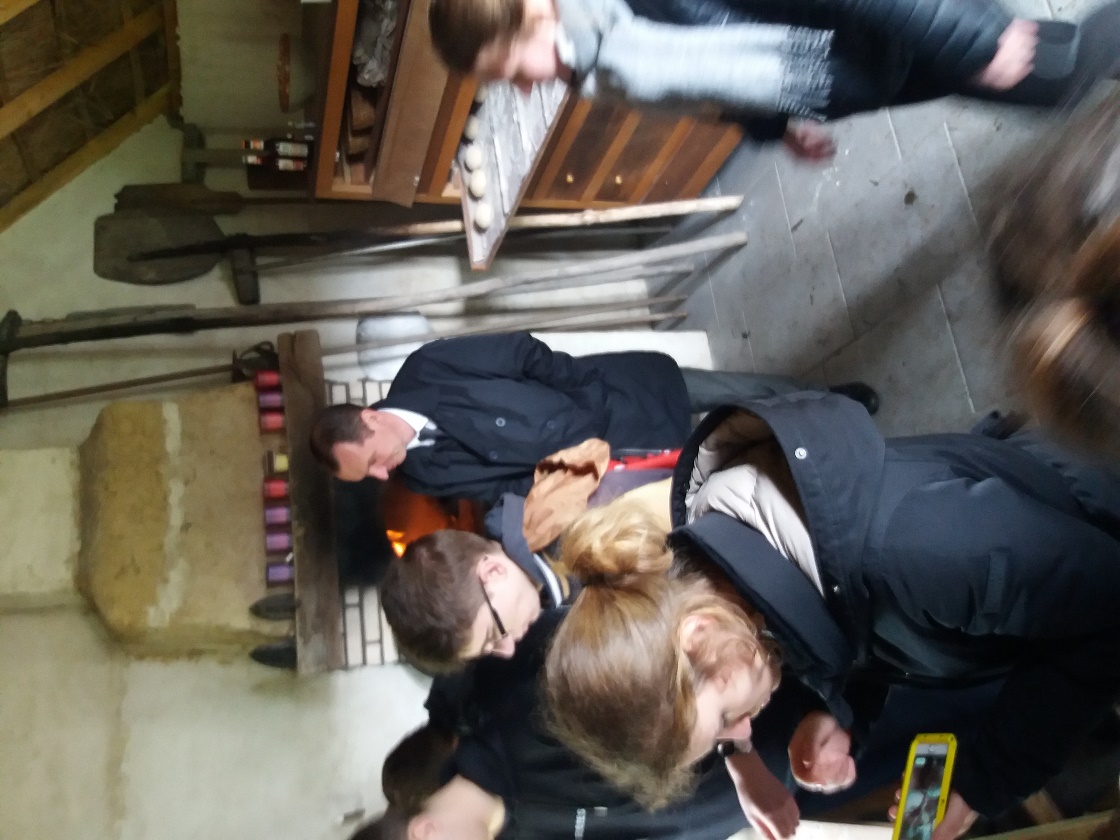 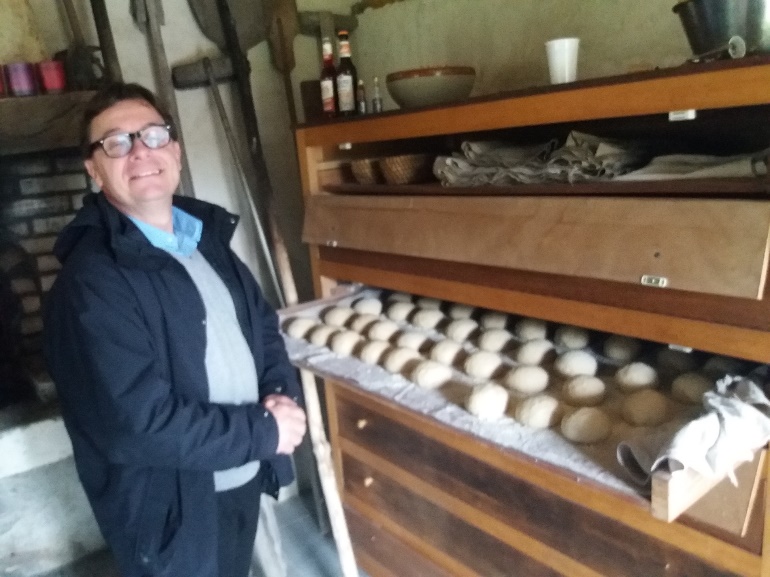 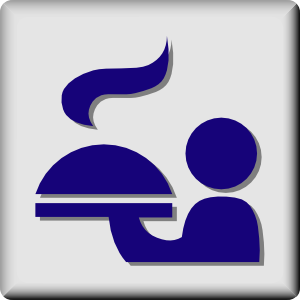 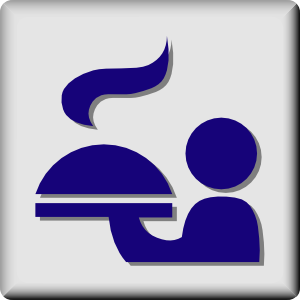 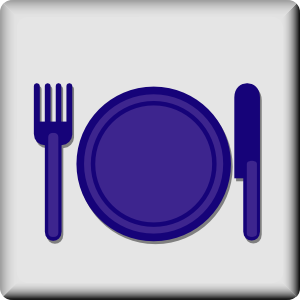 Confection et cuisson Pizzas
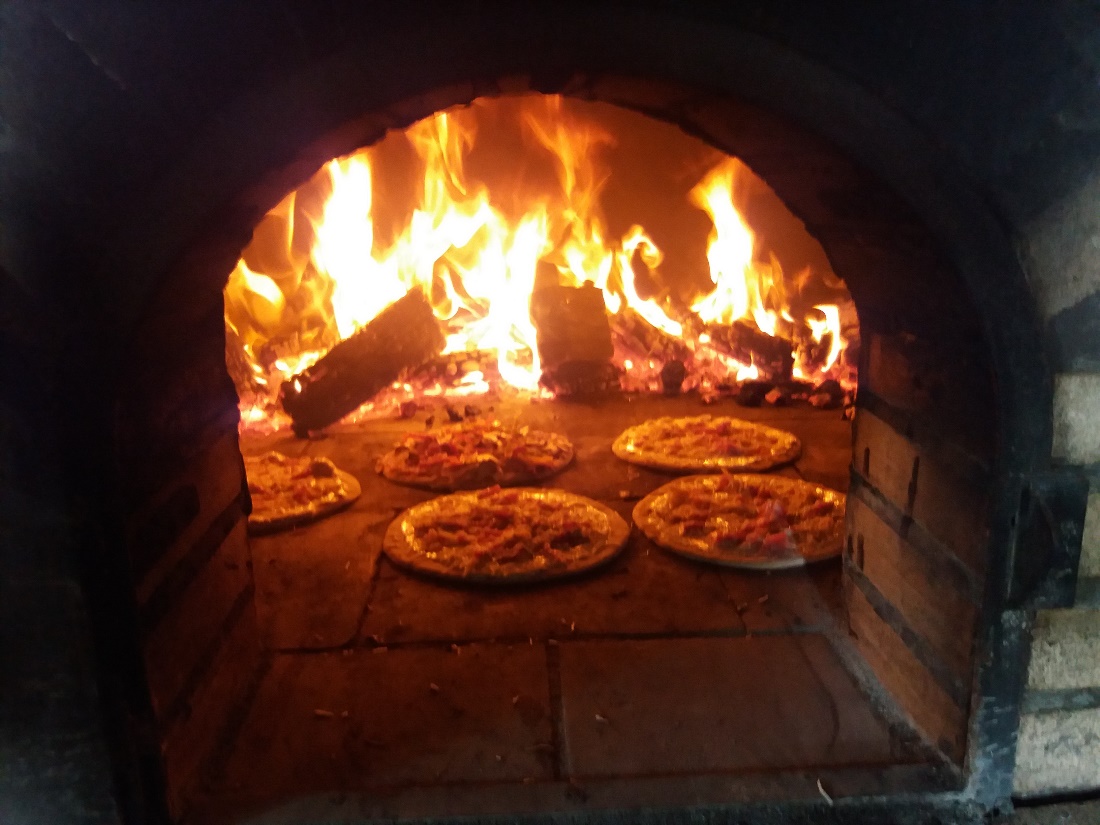 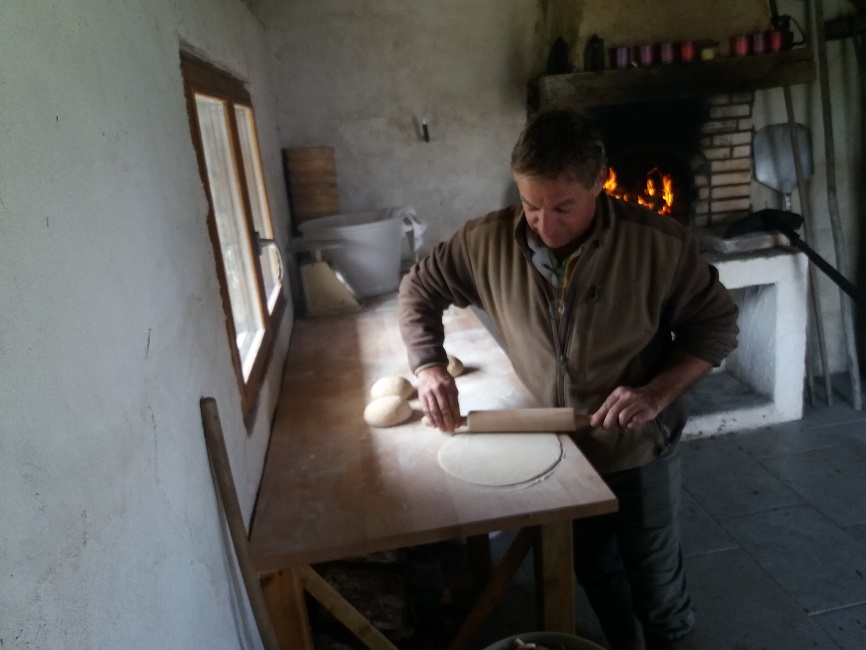 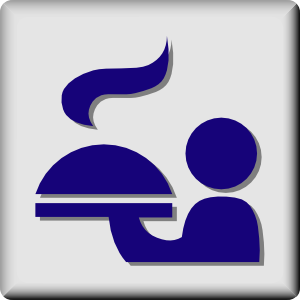 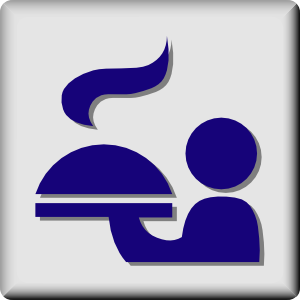 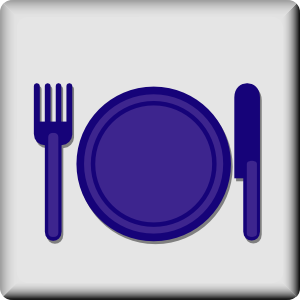 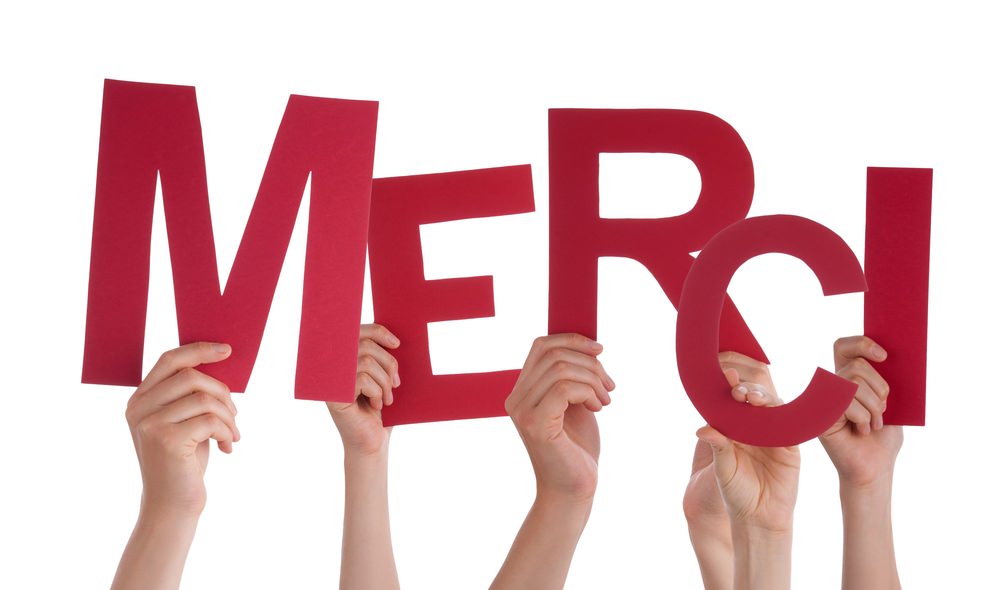 Merci 

Pour cet apport 

de connaissances
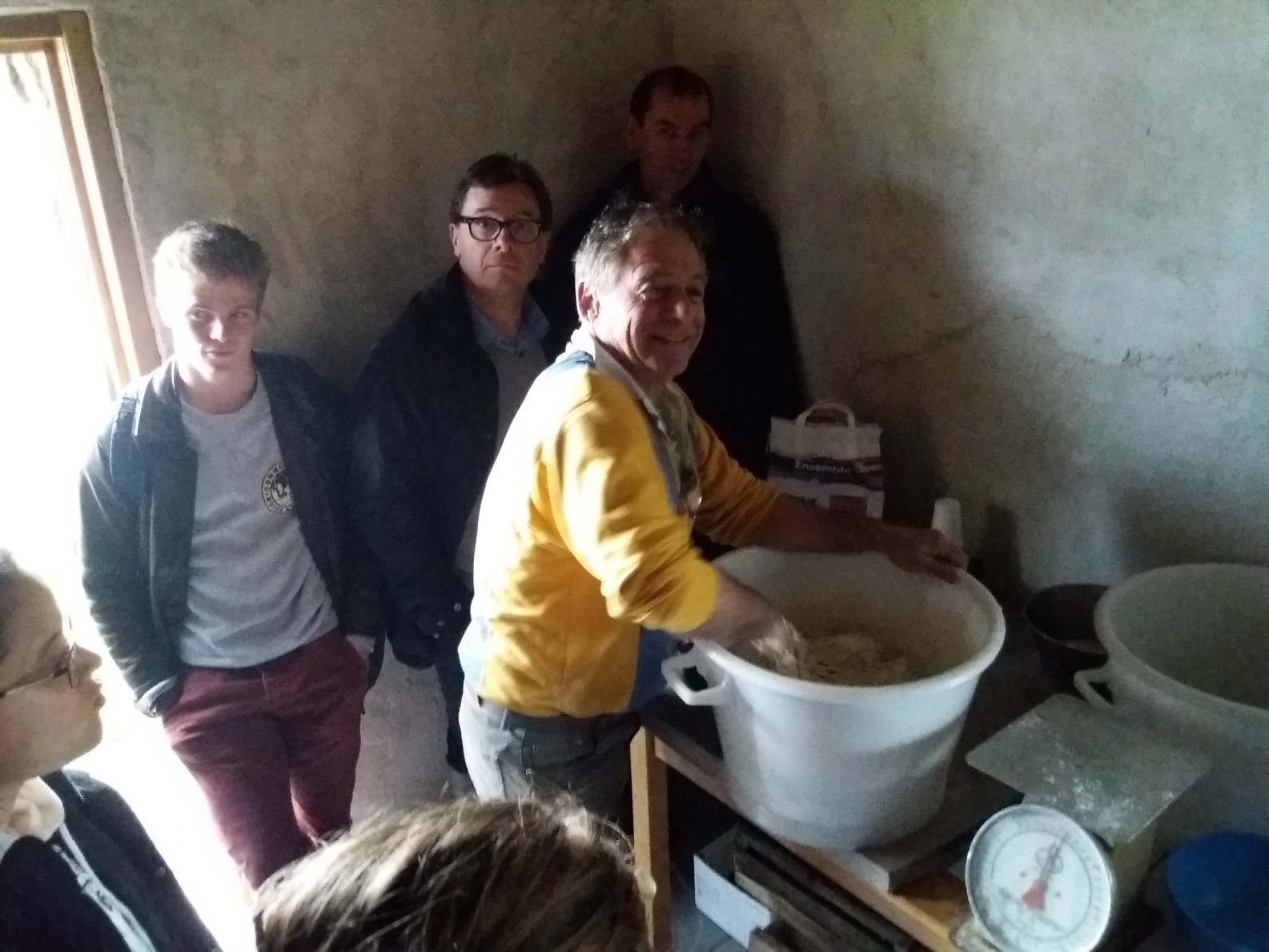